DEPARTAMENTO DE CIENCIAS ECONÓMICAS, ADMINISTRATIVAS Y DE COMERCIO

CARRERA DE INGENIERÍA COMERCIAL

TEMA: INFLUENCIA DEL CLIMA ORGANIZACIONAL EN EL DESEMPEÑO LABORAL DE LOS TRABAJADORES EN LAS EMPRESAS ASEGURADORAS DEL CANTÓN QUITO.

AUTOR: CAÑAR GUALPA, LUIS STEVEN

DIRECTOR: ING. GARCÍA VALDEZ, JOSÉ FRANCISCO 


SANGOLQUI, 29 DE NOVIEMBRE DEL 2019
FECHA ÚLTIMA REVISIÓN: 13/12/11
CÓDIGO: GDI.3.1.004
VERSIÓN: 1.0
CONTENIDO
INTRODUCCIÓN
DESCRIPCIÓN DEL SECTOR
PLANTEAMIENTO DEL PROBLEMA
OBJETIVOS
HIPÓTESIS
MARCO TEÓRICO
METODOLOGÍA
RESULTADOS
PROPUESTA
CONCLUSIONES Y RECOMENDACIONES
FECHA ÚLTIMA REVISIÓN: 13/12/11
CÓDIGO: GDI.3.1.004
VERSIÓN: 1.0
DESCRIPCIÓN DEL SECTOR
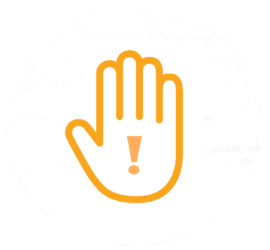 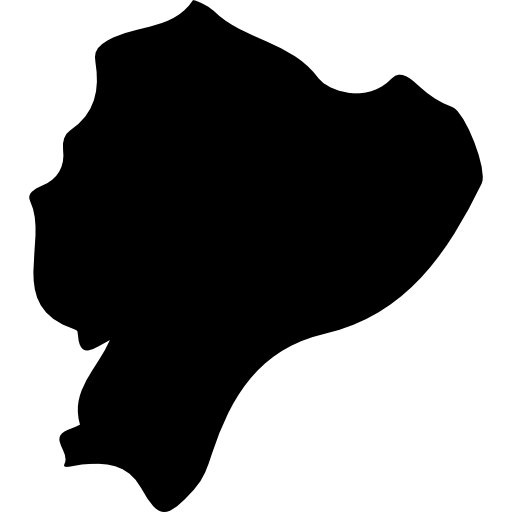 Concentración
Sector Asegurador
Participación
Prevención de riesgos.
Índices de siniestralidad.
Quito y Guayaquil.
Vida, colectivos, vehículos, incendios, médicos.
25% vehículos
14% vida colectiva
8% incendios
(Bianchi,2016)
3
SECTOR ASEGURADOR - ECUADOR
Crecimiento promedio del 3,6% para el 2018 (FEDESEG,2018).
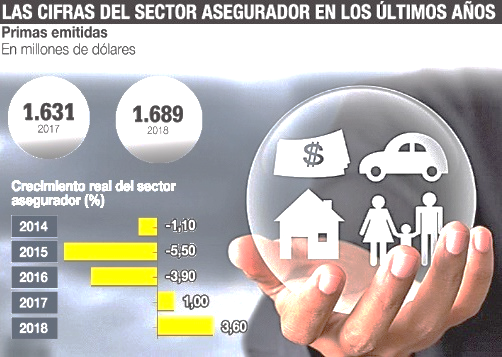 Contribución al PIB con el 0,16% (BCE,2018).
El 63% de las primas emitidas: vehículos, vida colectivos, incendios, personales, médicos (Zabala, 2018).
Fuente: “El crecimiento del crédito levantó al sector de seguros”, por Angulo (2019).
FECHA ÚLTIMA REVISIÓN: 09/10/13
CÓDIGO: SGC.DI.260
VERSIÓN: 1.1
SECTOR ASEGURADOR - QUITO
Región Sierra ingresos por 1,060 millones, Pichincha 855 millones al finalizar el 2017 
(Supercias, 2018).
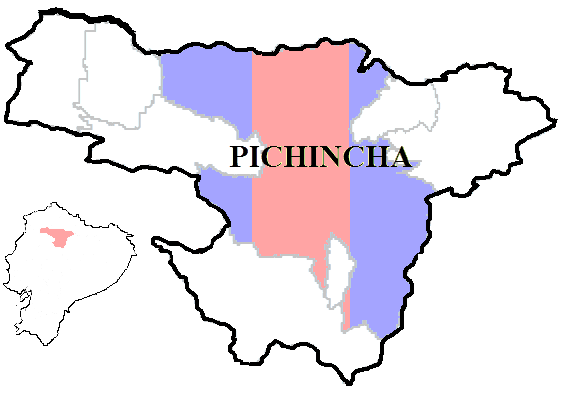 Crecimiento de 1,7% con respecto al 2017 en Pichincha (Supercias, 2018).
38% de la inversión total en el país pertenece a Quito.
11% corresponde al sector asegurador (Supercias, 2019)
FECHA ÚLTIMA REVISIÓN: 09/10/13
CÓDIGO: SGC.DI.260
VERSIÓN: 1.1
PLANTEAMIENTO DEL PROBLEMA
Reducción del trabajo en equipo y consecución de metas en común
Incremento del ausentismo laboral de los funcionarios
Personal carente de nuevas competencias laborales
Poca organización en el cumplimiento de funciones
INADECUADO CLIMA ORGANIZACIONAL Y SU INCIDENCIA EN EL DESEMPEÑO LABORAL EN LOS TRABAJADORES DEL SECTOR ASEGURADOR DEL CANTÓN QUITO
Deprimente    relación entre trabajadores
Desmotivación ligada a la escasez de sistemas de recompensa
Ausencia de programas de capacitación
Deficiente     estructura organizativa
FECHA ÚLTIMA REVISIÓN: 13/12/11
CÓDIGO: SGC.DI.260
VERSIÓN: 1.0
OBJETIVOS
Objetivos Específicos
Identificar el clima organizacional en las empresas aseguradoras del cantón Quito.
Objetivo General
Evaluar el desempeño laboral en las empresas aseguradoras del cantón Quito.
Determinar la relación entre el clima organizacional y el desempeño laboral de los trabajadores en las empresas aseguradoras.
Analizar la influencia del clima organizacional en el desempeño laboral de los trabajadores en las empresas aseguradoras del cantón Quito.
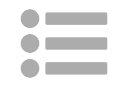 Proponer una guía que ayude a mejorar el clima organizacional y que permita potencializar el desempeño laboral de los trabajadores en las empresas aseguradoras.
7
HIPÓTESIS
H1:Hipótesis Alternativa
H0:Hipótesis Nula
El clima organizacional influye en el desempeño laboral de los trabajadores en las empresas aseguradoras del cantón Quito.
El clima organizacional no influye en el desempeño laboral de los trabajadores en las empresas aseguradoras del cantón Quito.
8
MARCO TEÓRICO
Desempeño Laboral
Clima Organizacional
Gestión del desempeño
Evaluación del desempeño

Teoría de dos factores
Frederick Herzberg 1993
Factores de motivación
Factores de higiene
Enfoques 
Estructuralista
Subjetivo
Síntesis
(Espinosa & Jiménez, 2019)

Teoría del clima organizacional
Rensis Likert 1968
Variables Causales
Variables Intermedias
Variables Finales

      Tipos de clima organizacional
Autoritario Explotador
Autoritario Paternalista
Participativo Consultivo
Participación en grupo
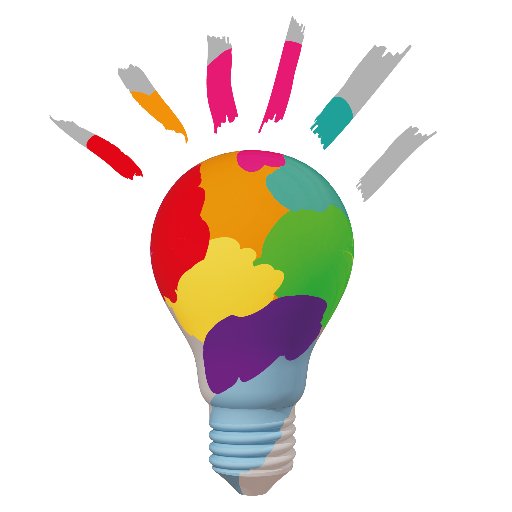 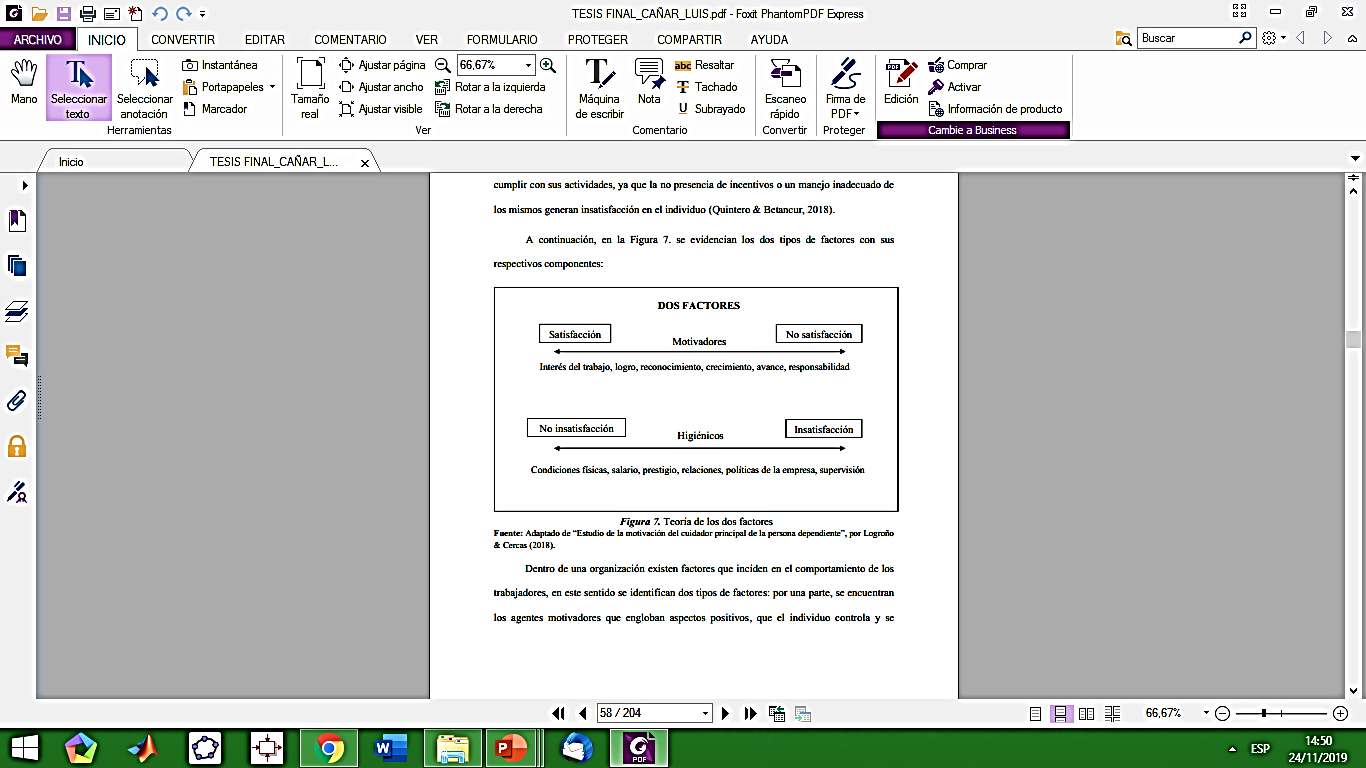 VARIABLES DE ESTUDIO
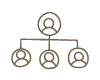 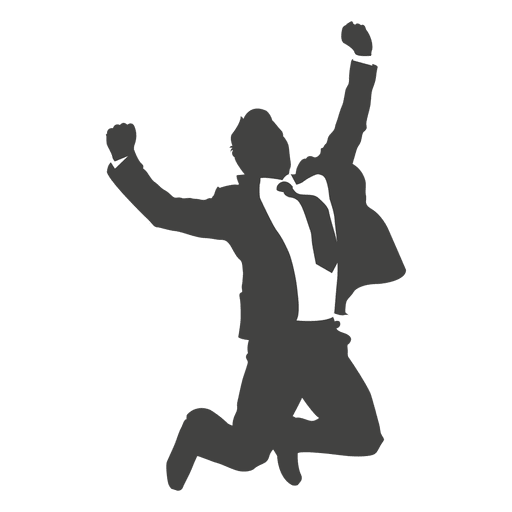 MARCO REFERENCIAL
METODOLOGÍA
Enfoque de la Investigación:
Diseño de la Investigación:
Cuantitativo
No Experimental - Transversal
Fuentes de Información:
Alcance de la Investigación:
Primarias
Secundarias
Correlacional
12
Clasificación Industrial Internacional Uniforme
(CIIU)
CIIU – K6511
Seguros de invalidez, indemnización y seguros de vida.
CIIU – K6622
Actividades de los intermediarios de seguros, negocian u ofertan contratos.
POBLACIÓN OBJETO DE ESTUDIO
Trabajadores
Empresas
1
25
Seguros de vida
1280
CIIU – K6512
Seguros médicos, accidentes, incendios, objetos.
2
51
Seguros generales
4008
3
316
Actividades de los agentes y corredores de seguros
2304
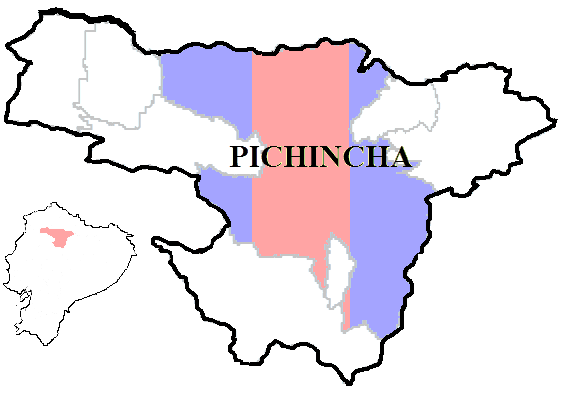 TOTAL: 392 EMPRESAS
TOTAL: 7592 TRABAJADORES
DIRECTORIO DE EMPRESAS, INEC (2017)
CÁLCULO DE LA MUESTRA
DESARROLLO
MUESTREO PROBABILÍSTICO - ESTRATIFICADO
N = 7592  trabajadores
e = 5%
Z = 95% , con indicador de 1,96
p = q = 0,5. Proporción de éxito y fracaso
n = tamaño de la muestra
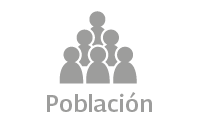 MUESTRA: 366 TRABAJADORES
14
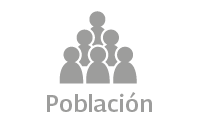 MUESTRA GENERAL: 366 TRABAJADORES
1280
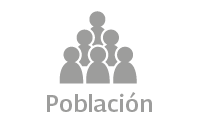 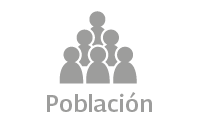 4008
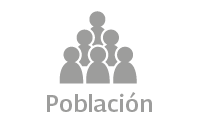 2304
Muy baja       Baja       Moderada     Buena           Alta
VALIDACIÓN DEL INSTRUMENTO
0              0,2              0,4              0,6              0,8             1,0
Validación
Alfa de Cronbach – Clima organizacional
6 EXPERTOS 
4 CRITERIOS: Suficiencia, Claridad, Coherencia, y Relevancia.
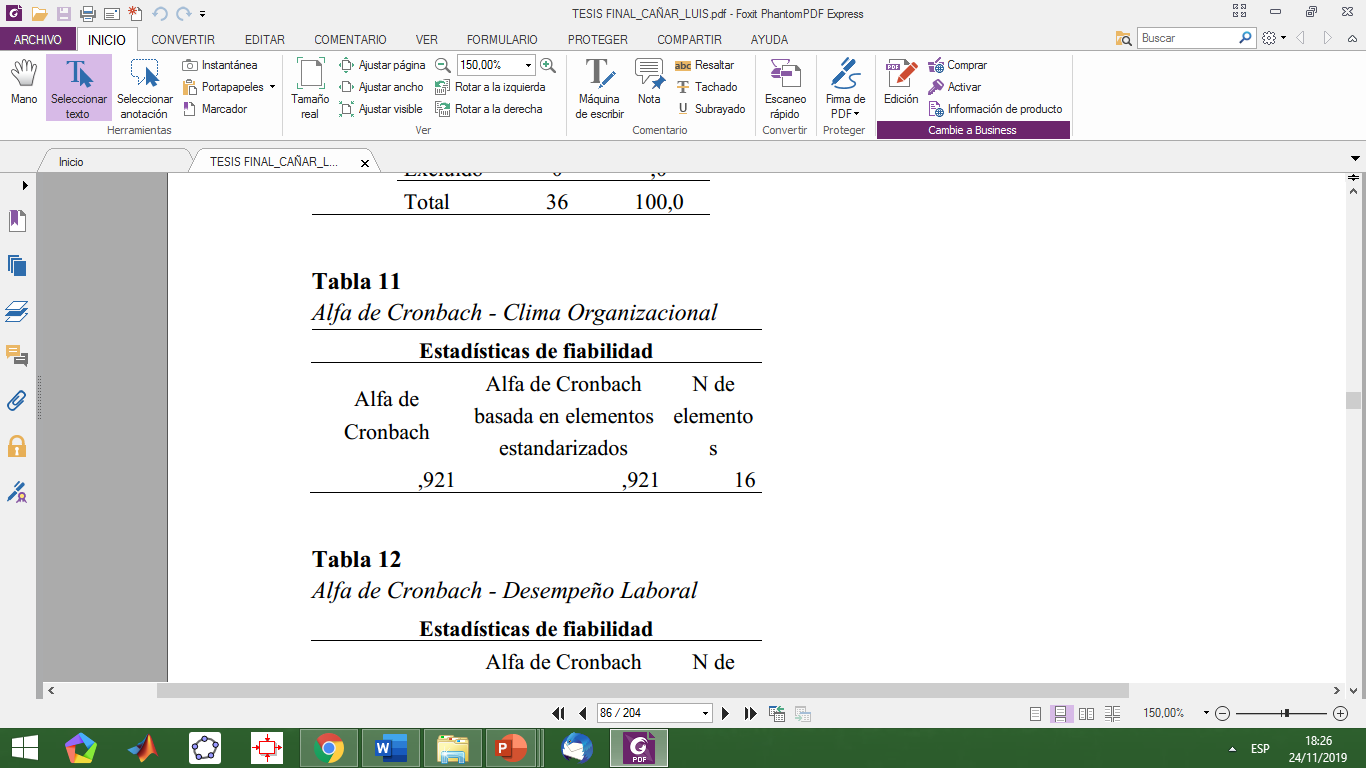 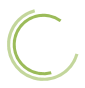 Prueba Piloto
Alfa de Cronbach – Desempeño     laboral
Aplicada al 10% de la muestra.
36 trabajadores del sector asegurador.
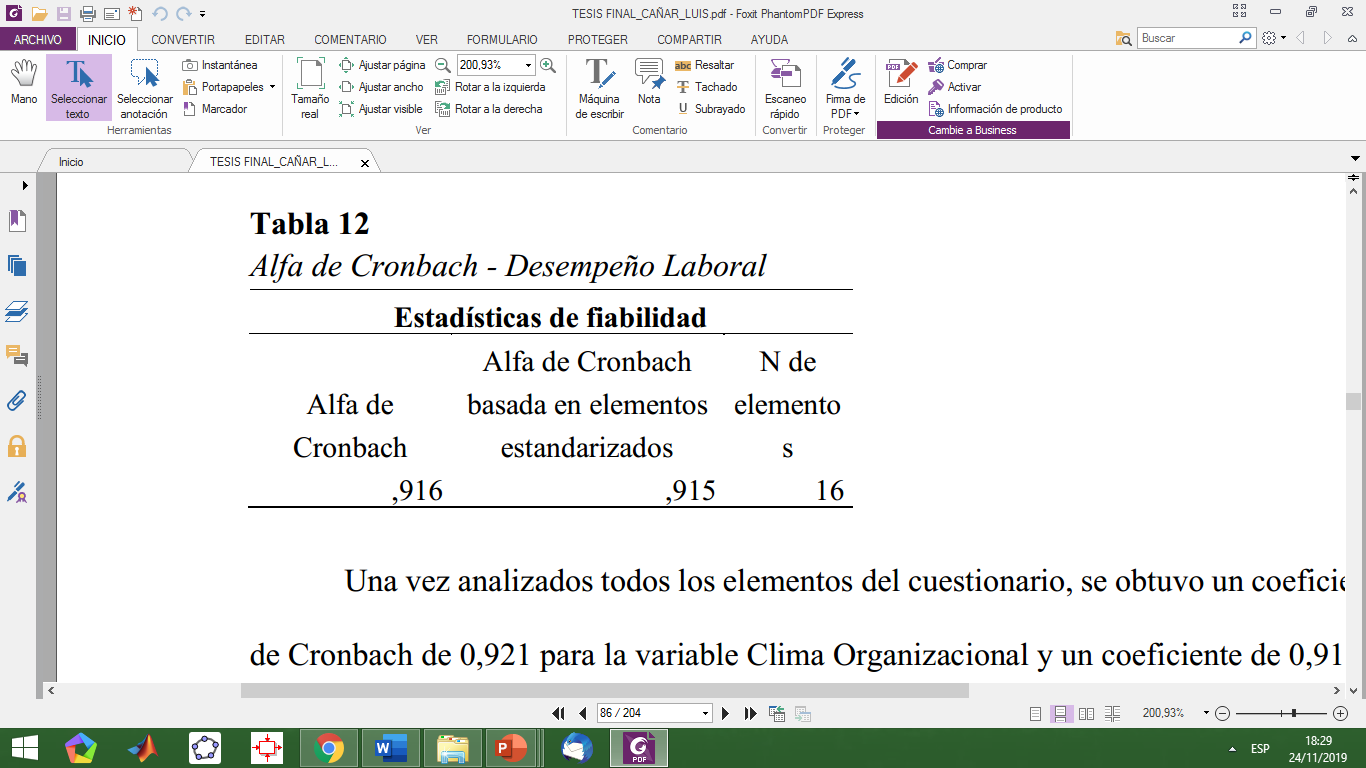 16
RESULTADOS
CARACTERIZACIÓN DE LA MUESTRA
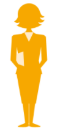 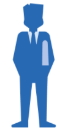 33,6%
66,4%
EDAD
GÉNERO
TIEMPO DE LABOR EN LA EMPRESA
NIVEL DE ESTUDIOS
CLIMA ORGANIZACIONAL
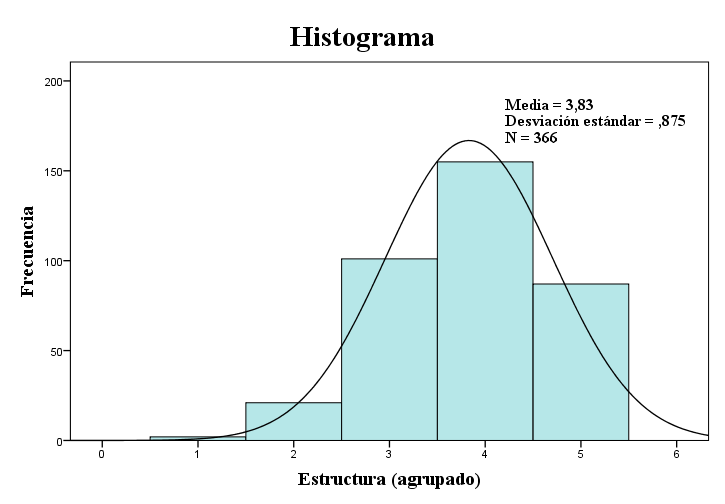 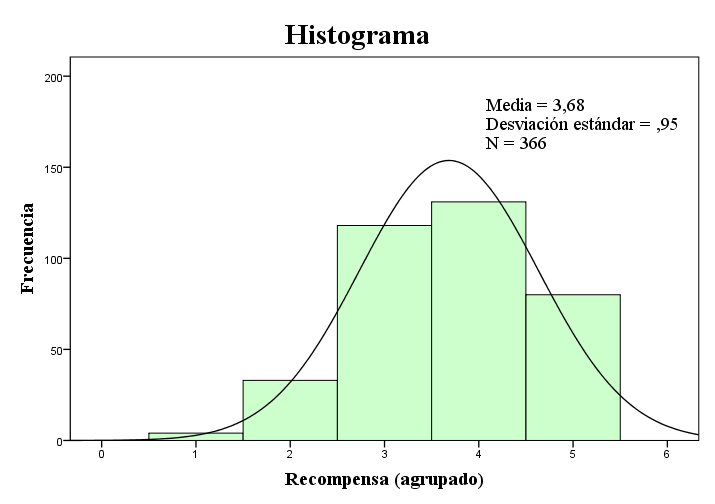 RECOMPENSA
ESTRUCTURA
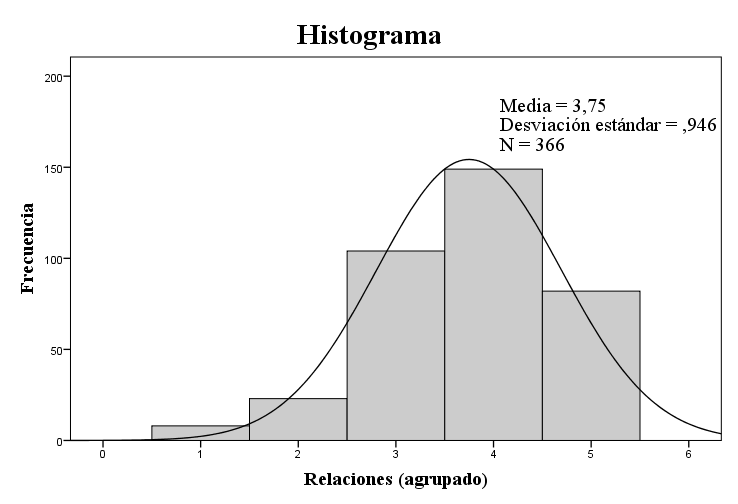 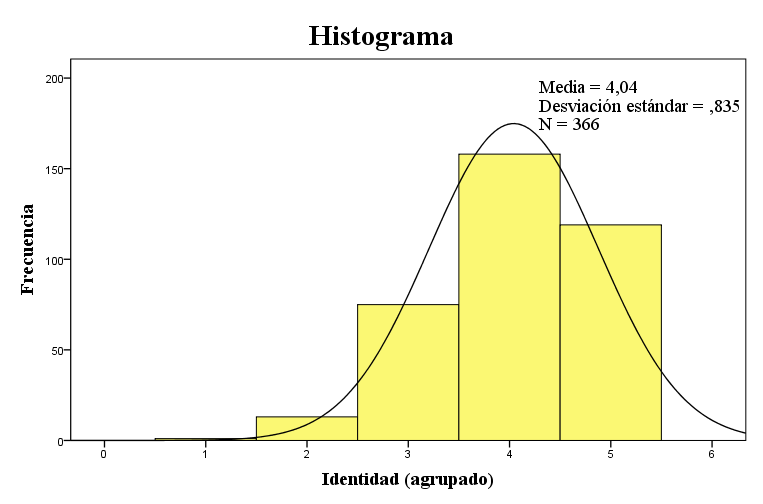 IDENTIDAD
RELACIONES
DESEMPEÑO LABORAL
SATISFACCIÓN DEL TRABAJO
AUTOESTIMA
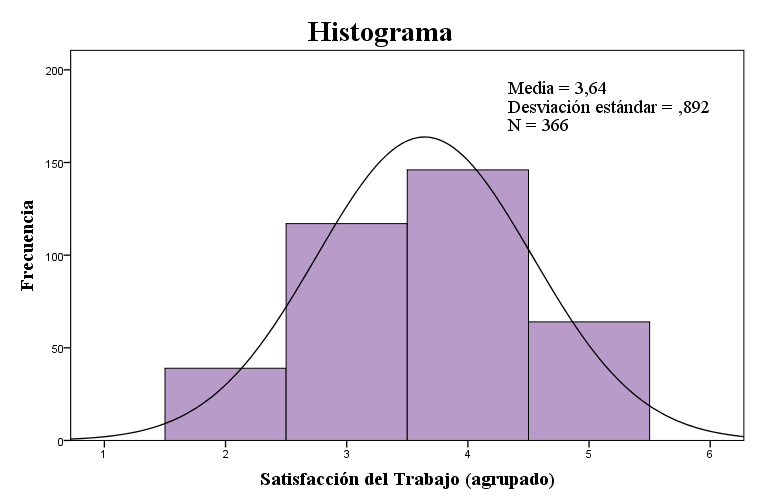 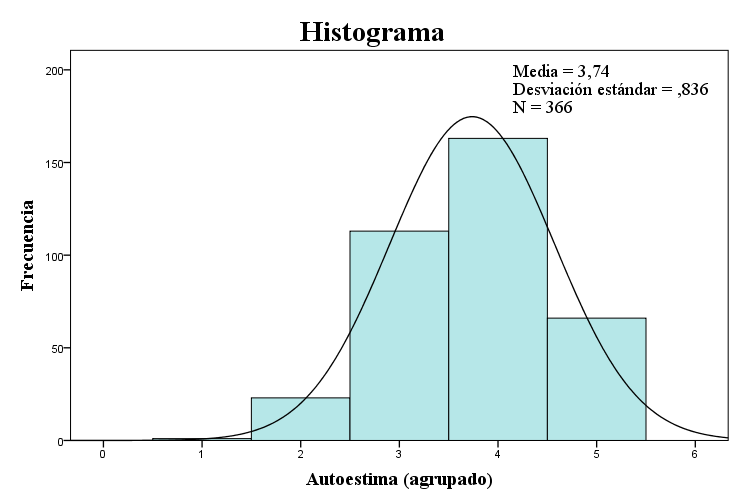 CAPACITACIÓN
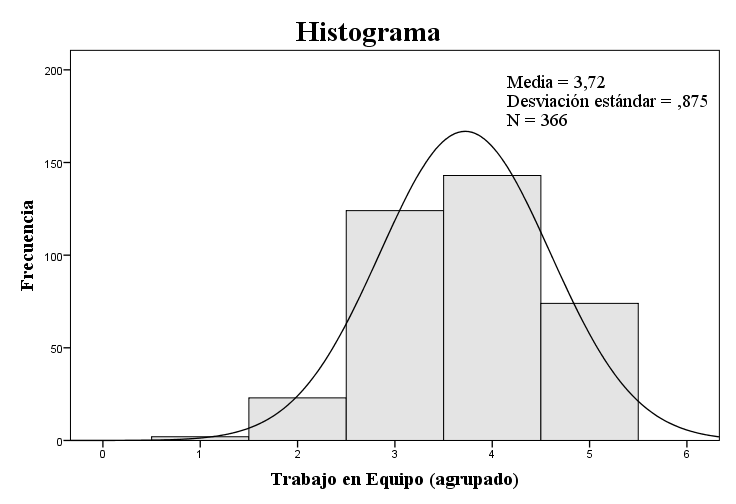 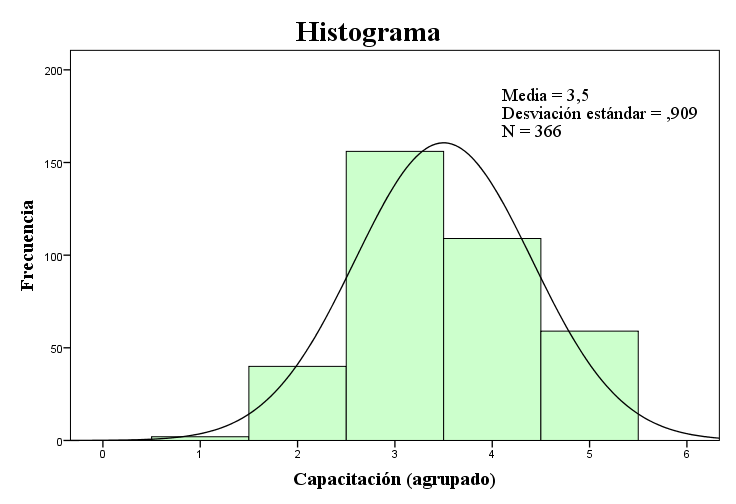 TRABAJO EN EQUIPO
PRUEBA DE NORMALIDAD
DATOS: > 50 

REGLA DE DECISIÓN

Si,
p < 0,05 tiene una distribución asimétrica
p ≥ 0,05 tiene una distribución simétrica
Tablas cruzadas entre dimensiones
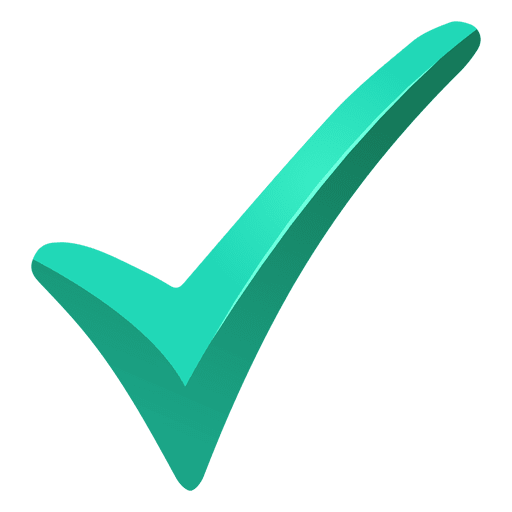 CHI CUADRADO
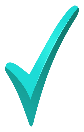 PRUEBAS NO PARAMÉTRICAS
Correlación entre variables de estudio
RHO SPEARMAN
PRUEBA CHI CUADRADO
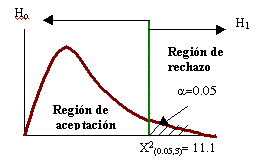 RHO DE SPEARMAN
REGLA DE DECISIÓN

Si,
p ≤ 0,05 se rechaza la hipótesis nula y se acepta la hipótesis alternativa.

p > 0,05 se rechaza la hipótesis alternativa y se acepta la hipótesis nula.

p = nivel de significancia
PRUEBA DE HIPÓTESIS
HIPÓTESIS
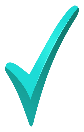 BAREMOS DE INTERPRETACIÓN
Negativa 
Moderada
No existe correlación
Positiva
Perfecta
Negativa 
Perfecta
Positiva
Moderada
-1                 -0,5                     0                  0,5                    1,0
PROPUESTA
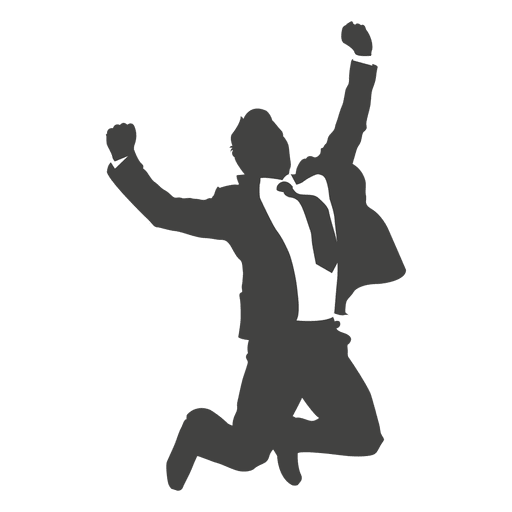 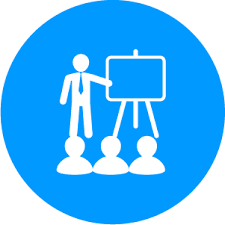 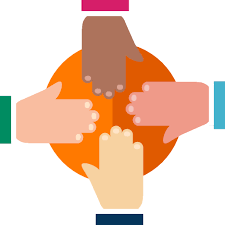 ESTRUCTURA
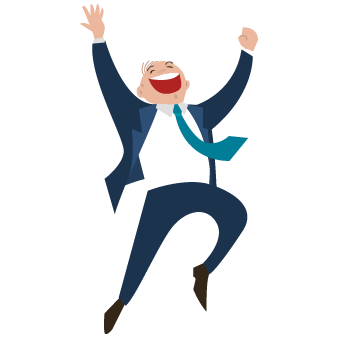 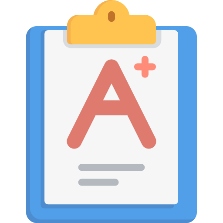 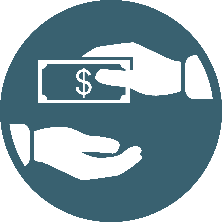 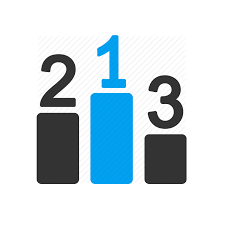 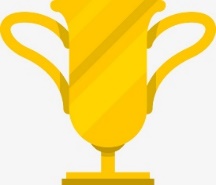 RECOMPENSA
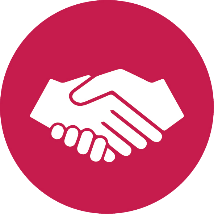 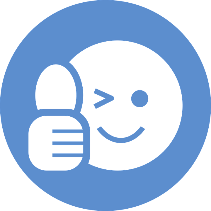 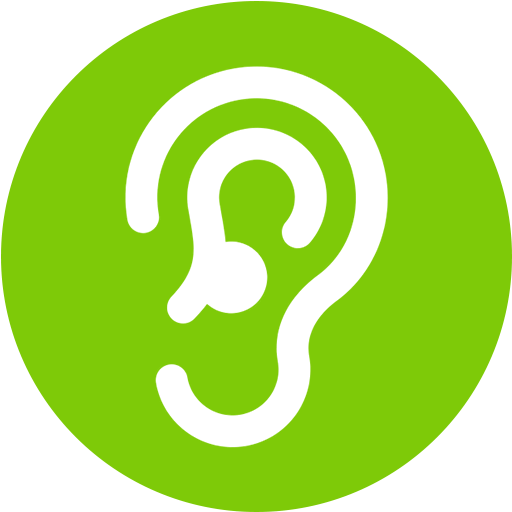 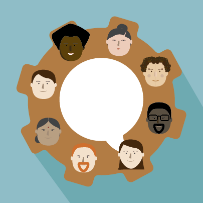 RELACIONES
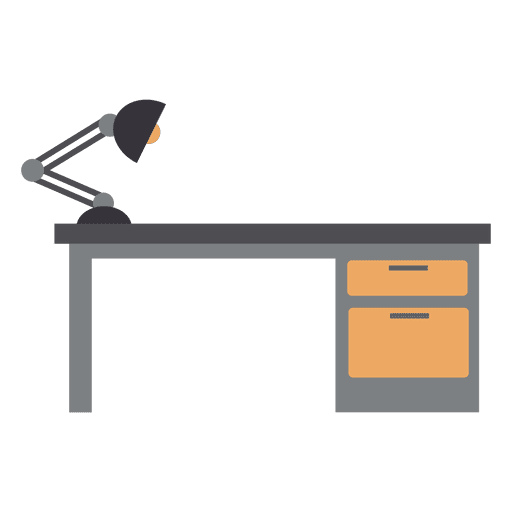 “UN TRABAJADOR MOTIVADO ES UN 31% MÁS EFICIENTE Y UN 12% MÁS PRODUCTIVO”
(ENDERED, 2017)
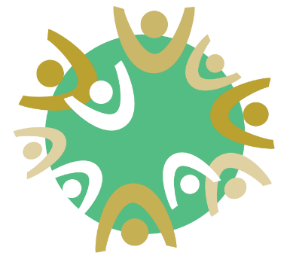 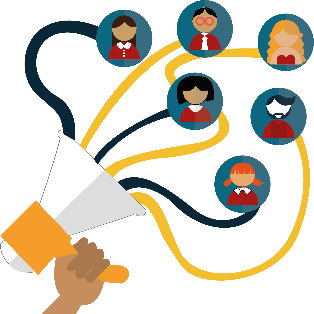 IDENTIDAD
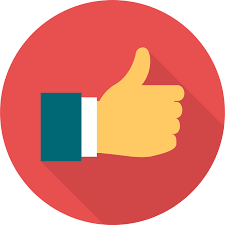 CONCLUSIONES
EL SECTOR
REVISIÓN TEÓRICA
HIPÓTESIS
Los ramos estudiados en la investigación constituyen los campos más  representativos del sector asegurador en el cantón Quito.
Las variables estudiadas representan temas de especial interés para las organizaciones ya que constituyen factores claves de éxito.
Existe una relación directa y significativa entre las variables de estudio, al correlacionarse de manera fuerte y perfecta. Coeficiente Rho de Spearman de 0,780 y p < 0,05.
CLIMA ORGANIZACIONAL
PROPUESTA
DESEMPEÑO LABORAL
El clima organizacional identificado en las empresas aseguradoras del cantón Quito es provechoso, a pesar de que existen aspectos referentes al sistema de recompensas que lo debilitan.
El desempeño laboral de los trabajadores pertenecientes al sector es relativamente bueno, sin embargo se ha identificado que las empresas no invierten en la capacitación de sus colaboradores.
La guía propuesta, se plantea con la intención de atacar a los componentes del clima organizacional, con la finalidad de que influencien positivamente en el desempeño laboral de los trabajadores.
28
RECOMENDACIONES
Realizar con periodicidad un diagnóstico de la empresa, para verificar el estado de su ambiente laboral.
Tomar en cuenta las diversas fuentes de evaluación del desempeño, para tener una indagación más completa.
Mantener un buen clima laboral, para que los trabajadores se sientan a gusto de trabajar en la organización y generen buenos resultados fruto de su desempeño.
Diseñar un mejor sistema de recompensas que contribuya a mantener motivados a los trabajadores, para que perciban que su trabajo está siendo realmente valorado.
Invertir en programas de capacitación con la finalidad de enriquecer los conocimientos del personal, los cuales a la postre generen beneficios para la organización.
Poner en práctica la guía propuesta para atacar a aquellos aspectos que debiliten el clima laboral y en consecuencia incrementar los niveles de desempeño del personal.
29
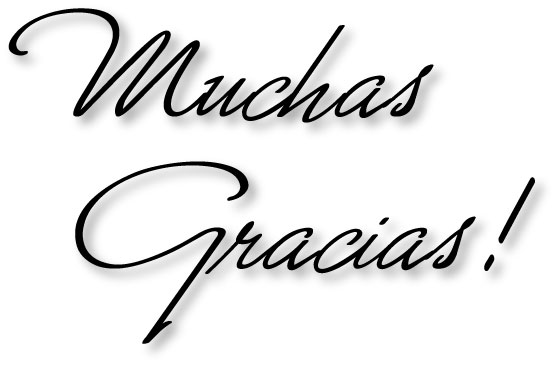